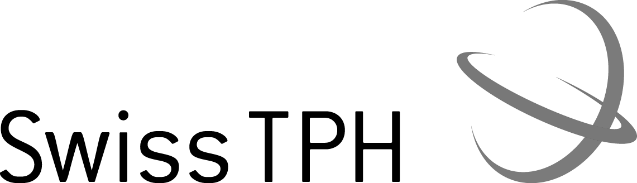 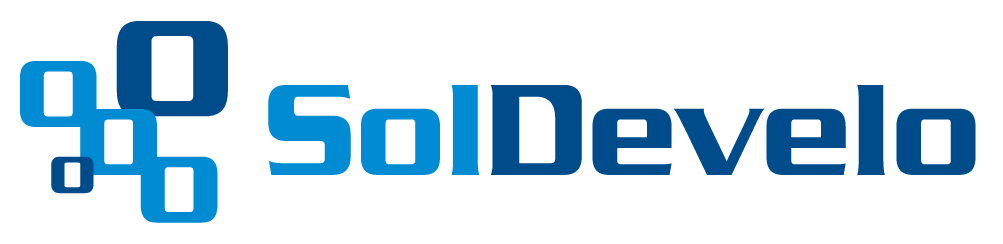 Maintenance and Support
07 March 2022 
Activity Report
February 2022 activities
Support:
OSD-158: Region is not displayed – Waiting for customer
OSD-159: Creating a new claim is not working – Resolved 
OSD-160: The review of the claim is not working – Resolved 
OSD-161: Claim View – Resolved 
OSD-163: Deployment of OpenIMIS on linux – In progress 
OSD-164: OpenHIM password update – Closed 
OSD-165: Validation of Insuree Number – Waiting for customer
February 2022 activities
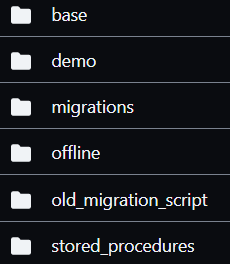 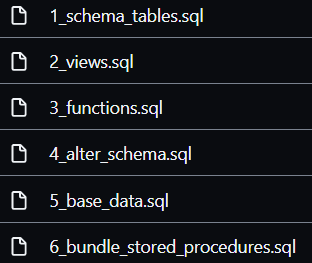 Maintenance/Development:
Security issues 
CI fixes
New SQL structure 
Bug fixes 
PR reviews and integration

Server installation/maintenance: 
Demo and release server issues
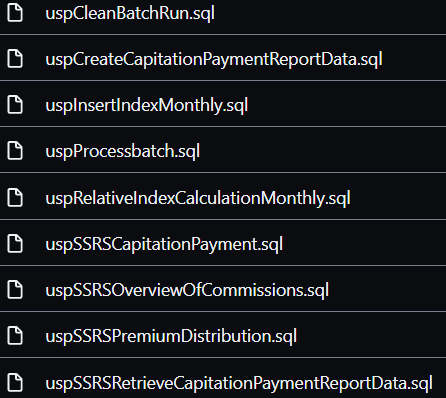 Time budget available
Future activities
Maintenance and development: 
Fix modular openIMIS version
Generate large data set and train demo AI Model 
Publish demo mobile apps on Google Play
Bug fixes & PR 

Release:
April 2022 Release 
Full modular version release
New FHIR R4 module 
New SQL structure 
Testing of April 2022 Release
Maintenance and Support
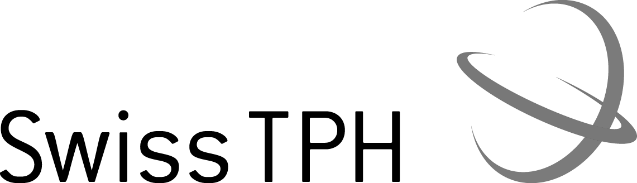 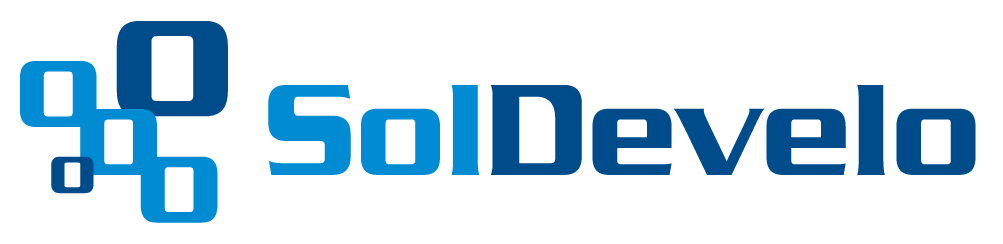